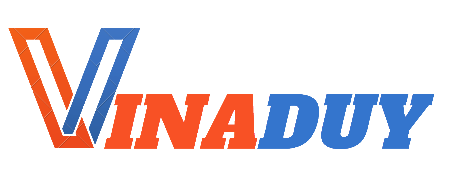 Xin chào quý khách
BẢNG BÁO GIÁ CHI TIẾT
VINADUY xin gửi tới quý Khách hàng bảng báo giá chi tiết xây nhà trọn gói nhà ở dân dụng
Bảng báo giá được áp dụng với mẫu nhà MÁI NGÓI
Kết cấu móng được sử dụng là hệ MÓNG CỌC
Lưu ý: Phần cọc bê tông móng chưa bao gồm trong đơn giá
Lý do: Chưa xác định được chiều dài cọc, số lượng cọc
GIÁM ĐỐC
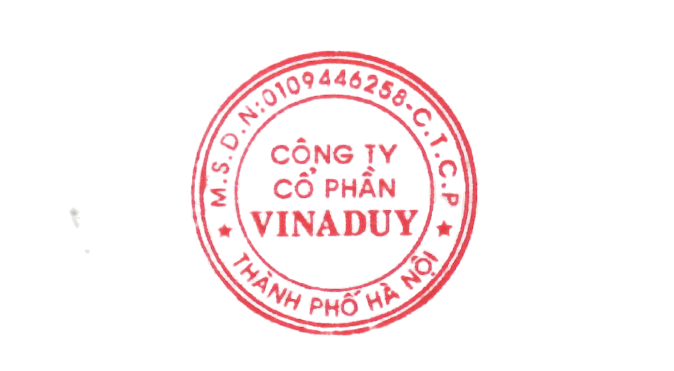 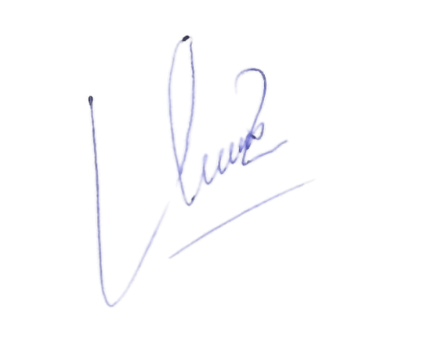 Nguyễn Văn Hoài
MÓNG CỌC
(Móng đơn)
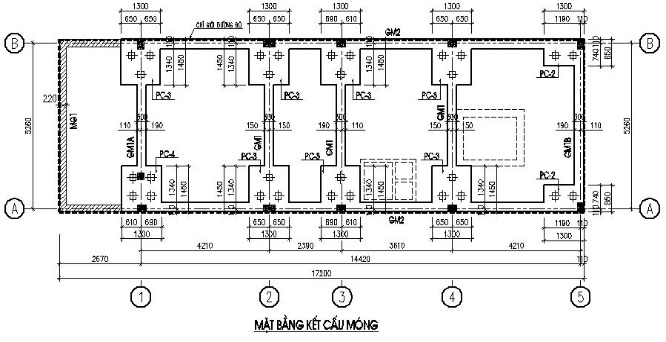 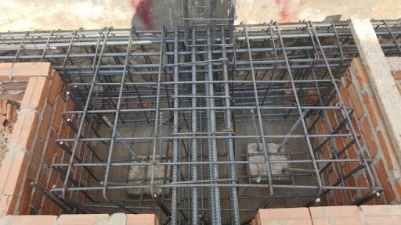 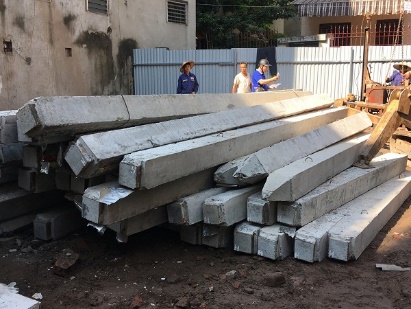 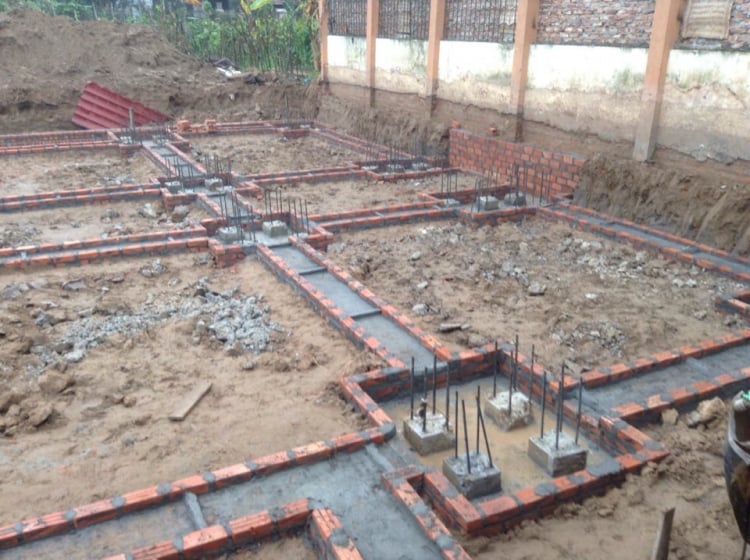 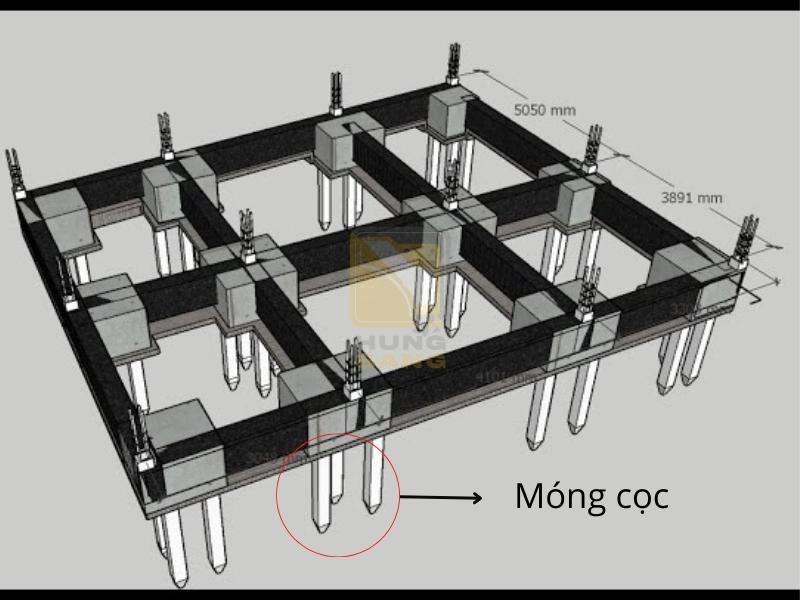 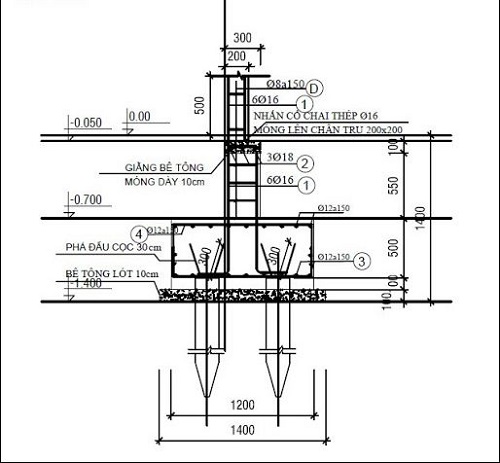 Kích thước của toàn bản móng phổ thông là 900 x 350 (mm)
Kích thước của dầm móng phổ thông là: 300 x 500 (mm)
-    Thép của bản móng mức phổ thông là: Φ12a150.
Thép của dầm móng mức phổ thông là: Thép dọc 6Φ(18), thép  đai Φ8a150.
Bê tông móng sử dụng bê tông mac #250
Sắt cột móng Φ 16 – 18
Móng cọc được tính từ đầu cọc đài móng chưa bao gồm kinh phí cọc bê tông và nhân công ép cọc
Lưu ý: Phần cọc bê tông chưa tính vào trong đơn giá
CHI TIẾT CỘT – DẦM - SÀN
(Thi công theo bản vẽ)
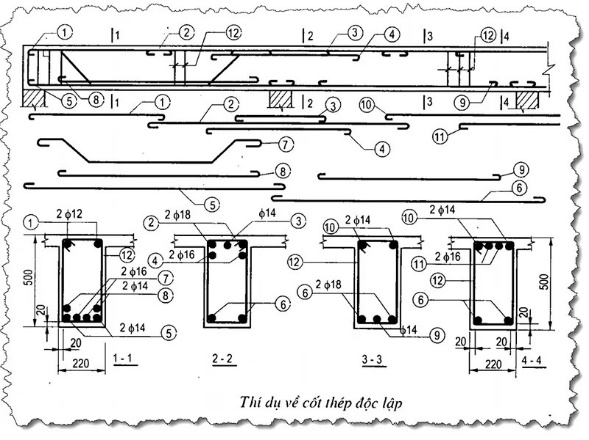 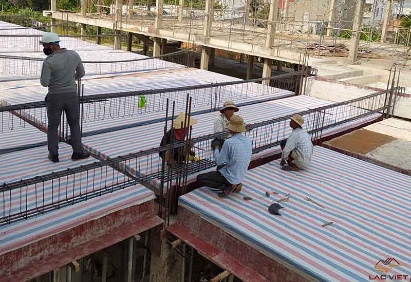 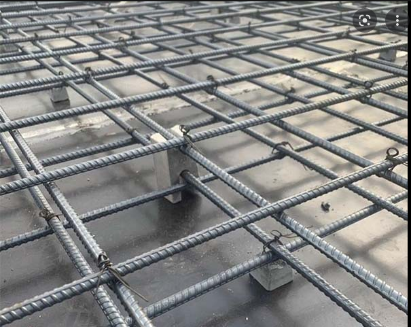 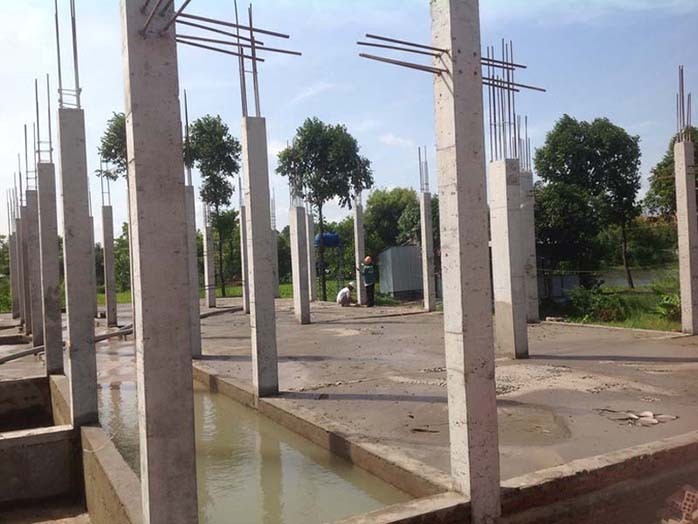 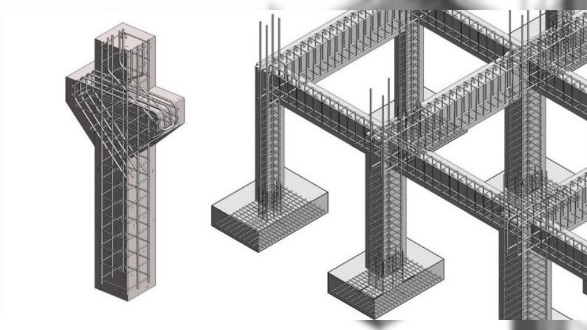 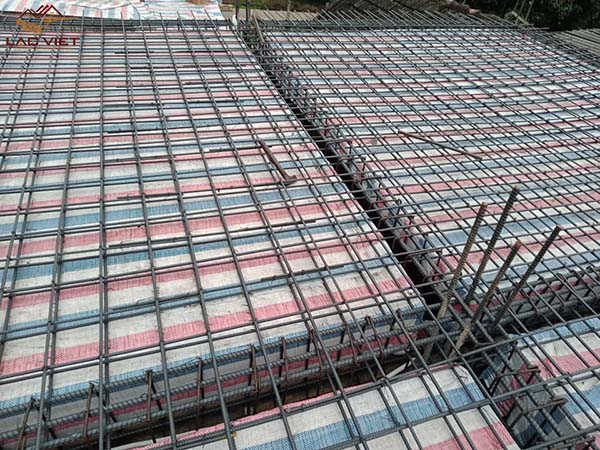 -  Sắt cột tầng 1-3: Ø16-Ø18, đai Ø6  A200  
- Bê tông móng sử dụng bê tông mac #250
-  Dầm mái: 5 cây Ø18, đai Ø6 A200  
- Sàn mái: Ø10 A200 , đan 2 lớp
VẬT LIỆU THI CÔNG
(Thi công theo bản vẽ)
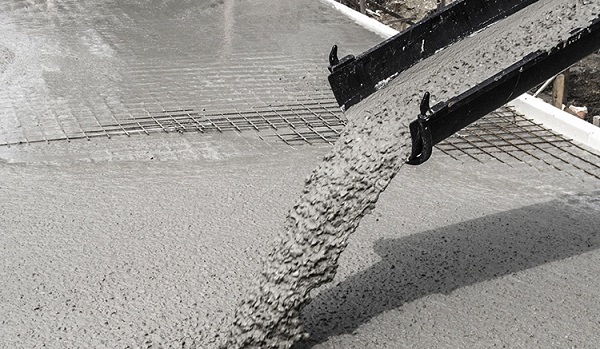 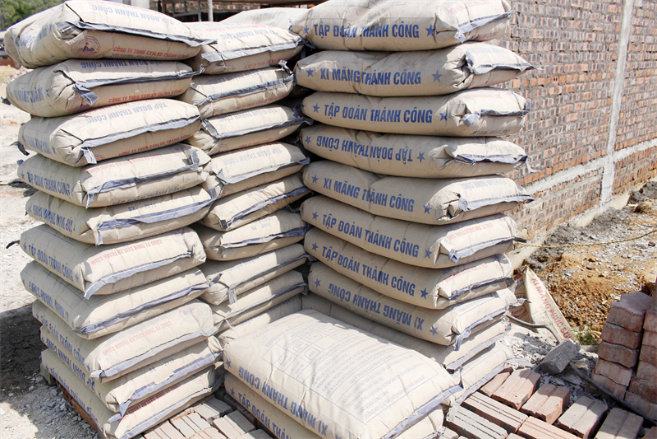 Xi Măng PCB 30 hoàng thạch 
hoặc tương đương
Bê Tông Tươi  Mac 250
Gạch  đặc 3 chấm
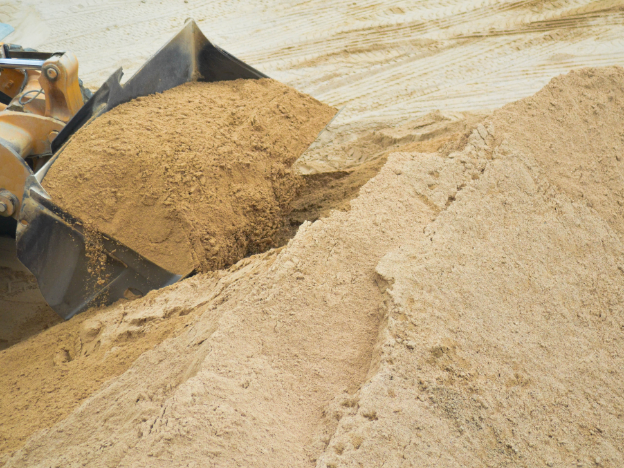 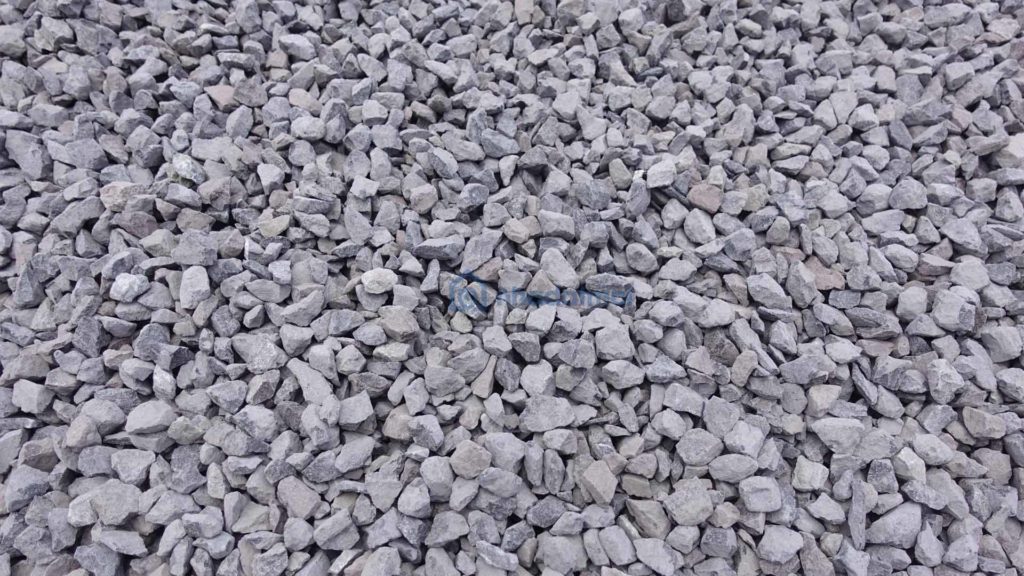 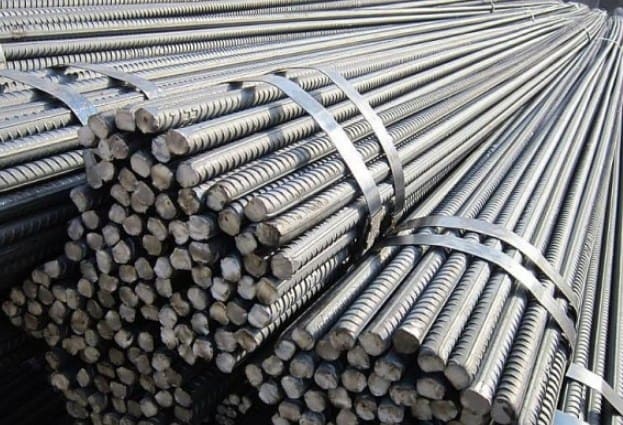 Sắt Thép Hòa Phát Hoặc Việt Úc
Đá 1x2 – 2x3
Cát  xây trát loại 1
VẬT TƯ ĐIỆN
(Thi công theo bản vẽ)
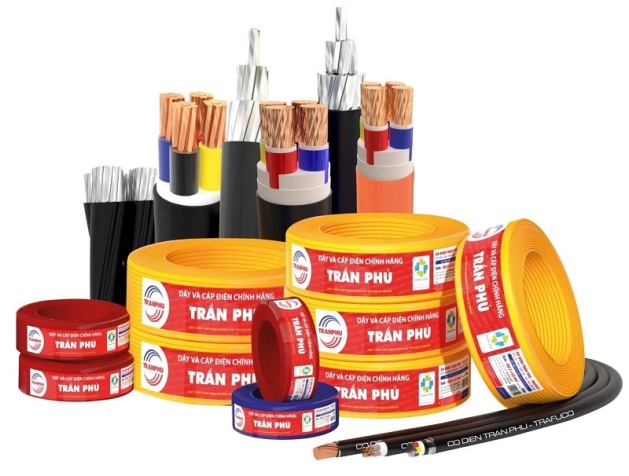 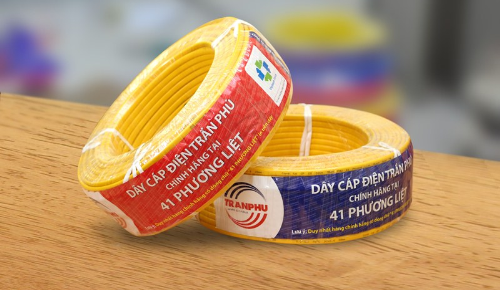 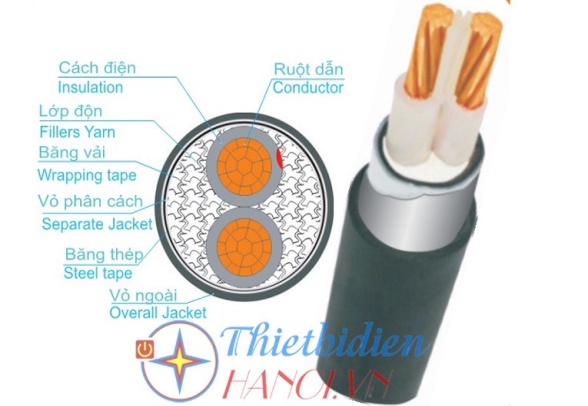 Dây Nguồn 2x6 Trần Phú
Dây Bóng 1x1,0 Trần Phú
Dây ổ cắm 1x 2.5 Trần Phú
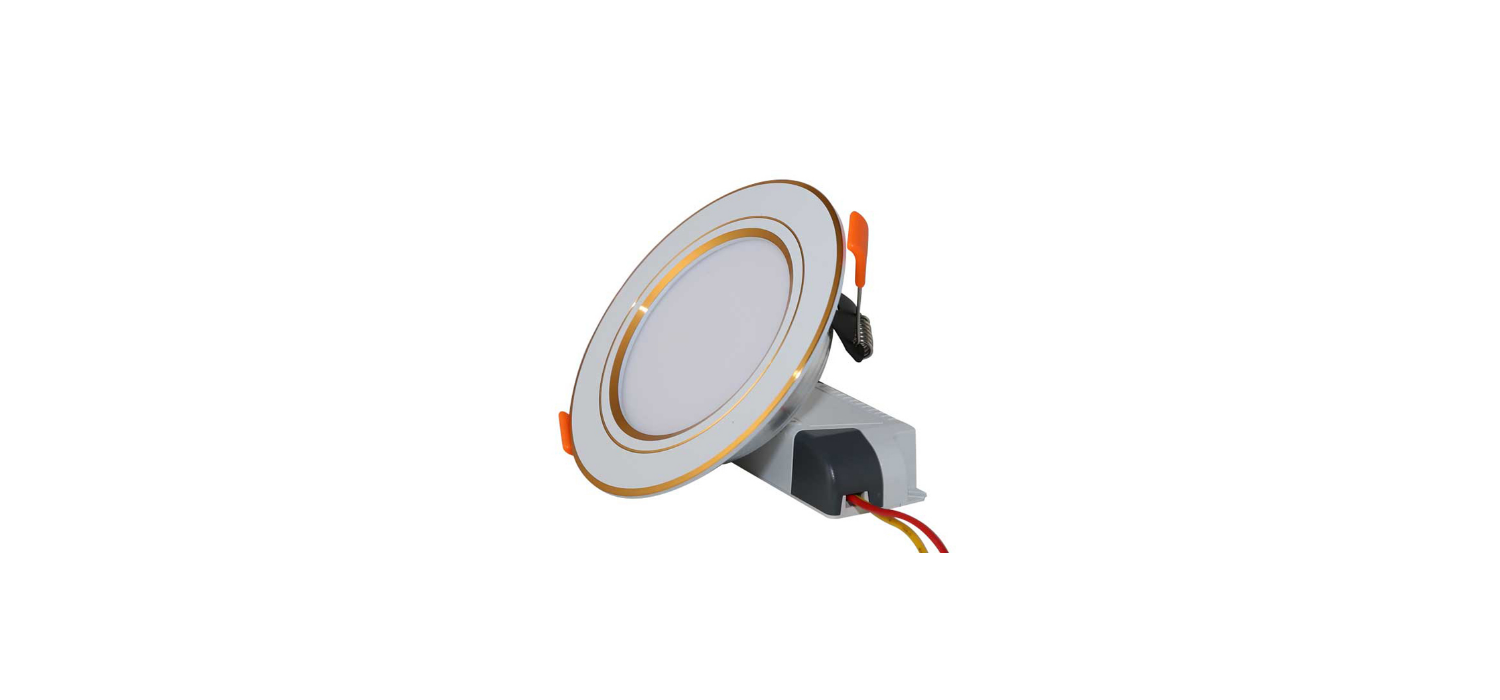 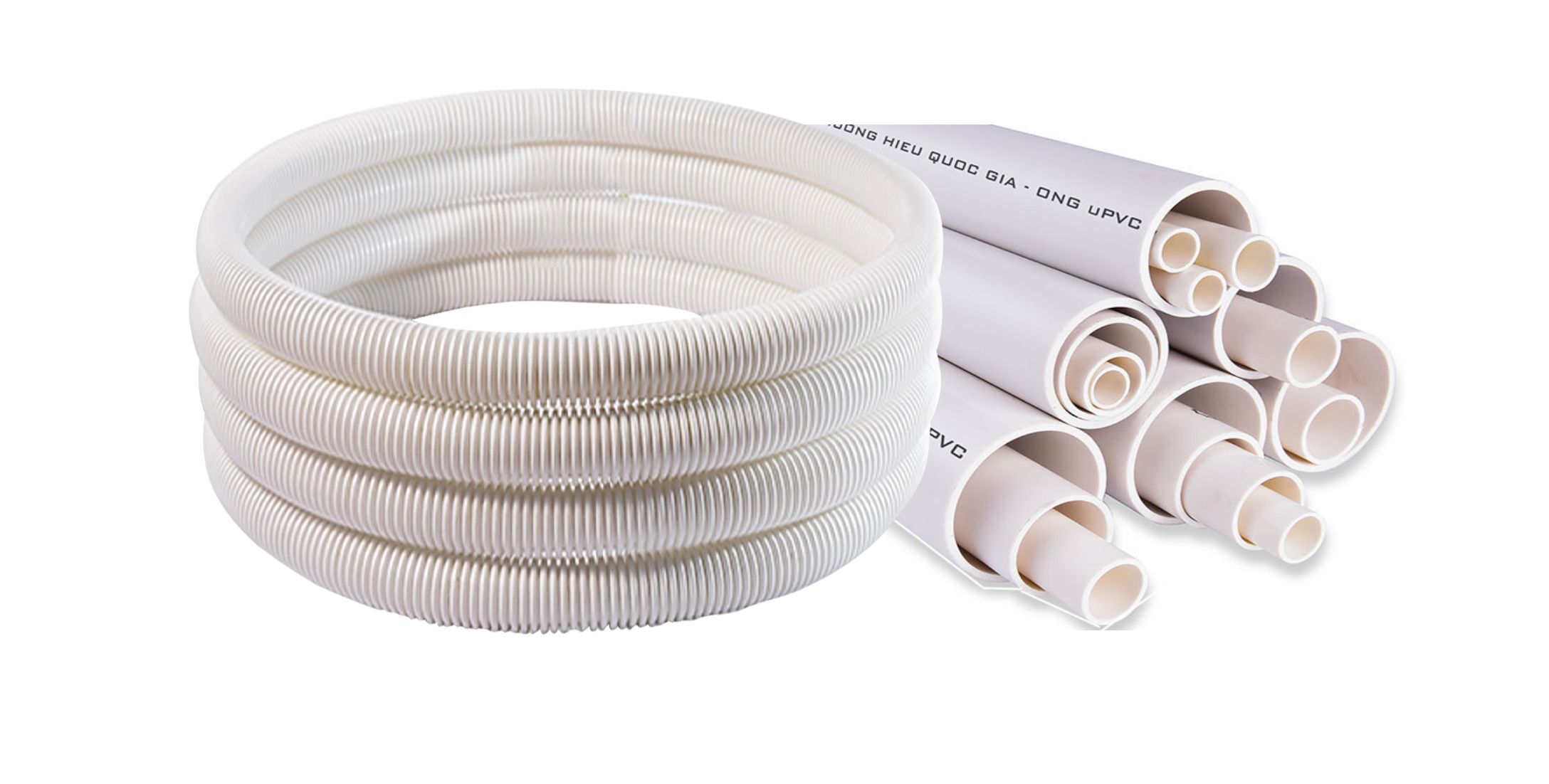 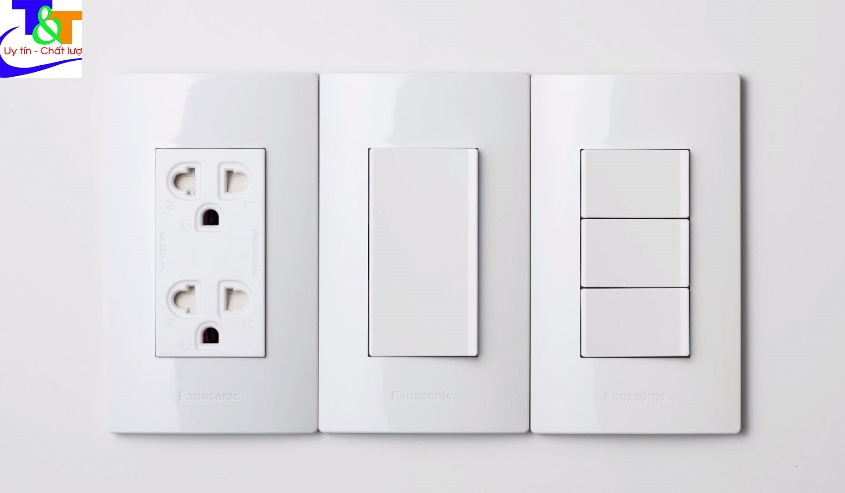 Ống sun luồn dây điện
Ổ, Công tắc SINO
Đèn led âm trần Downlight 7W
VẬT TƯ NƯỚC
(Thi công theo bản vẽ)
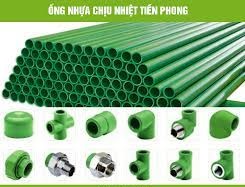 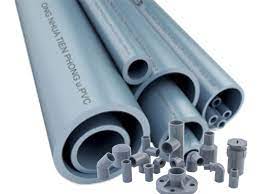 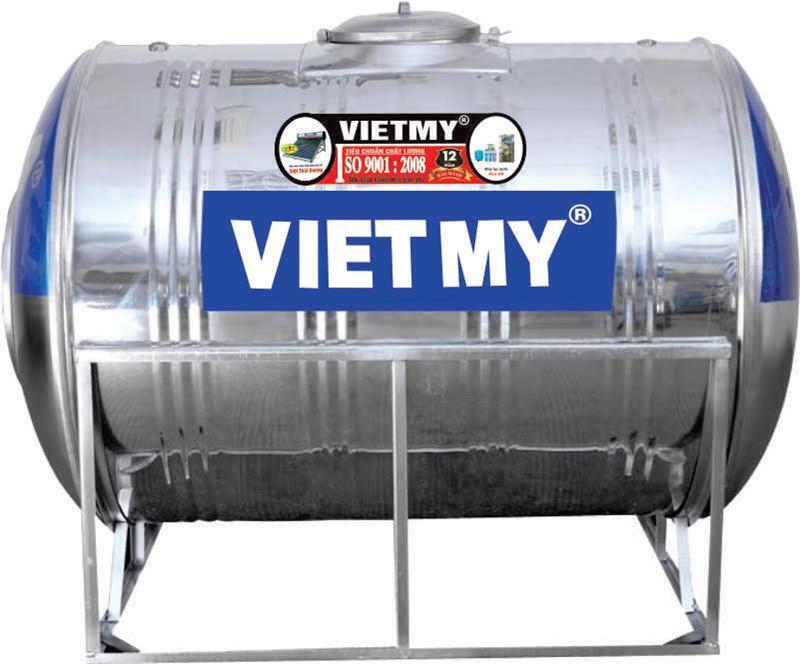 - Bồn nước Inox Việt Mỹ 1000L
- 2.900.000 đ
Ống  Nhiệt Tiền Phong
Ống thoát PVC Tiền Phong
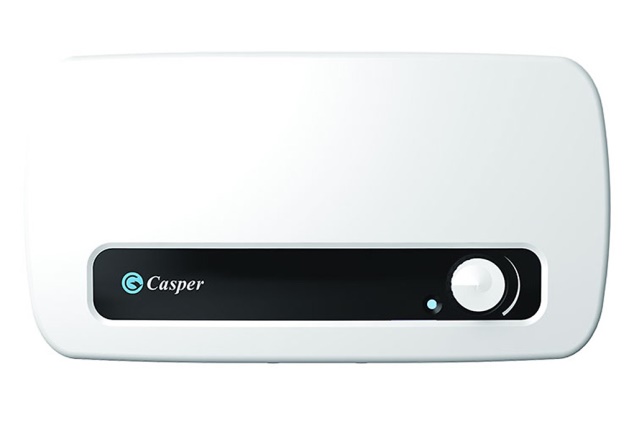 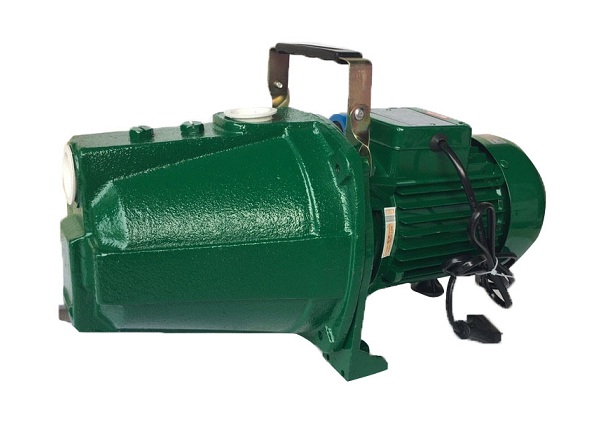 - Máy bơm nước ROLLSTAR JET-100
- 1.200.000 đ
- Bình nóng lạnh Casper 20L SH-20TH11 
- 1.490.000đ/c
THIẾT BỊ VỆ SINH
(Thi công theo bản vẽ)
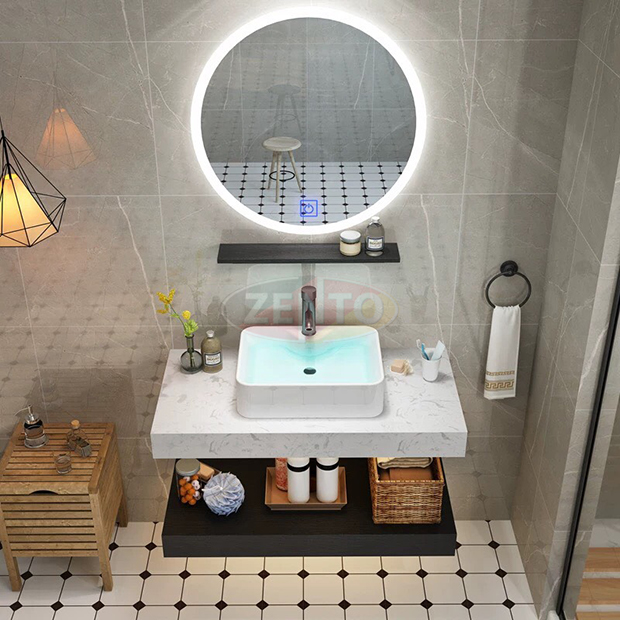 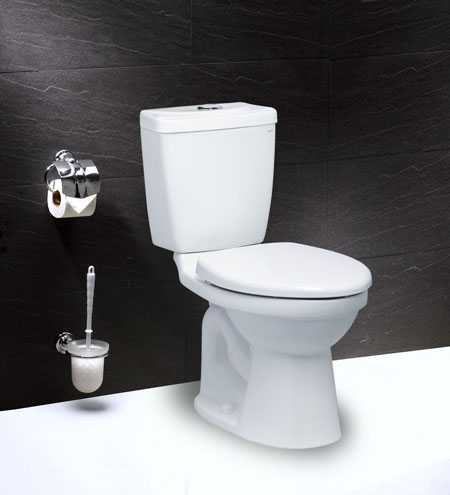 - Lavabo tường Caesar 1.500.000đ
- Gương tắm  tràn viền 600.000đ
- Bồn cầu 2 khối Caesar 
- 2.500.000đ
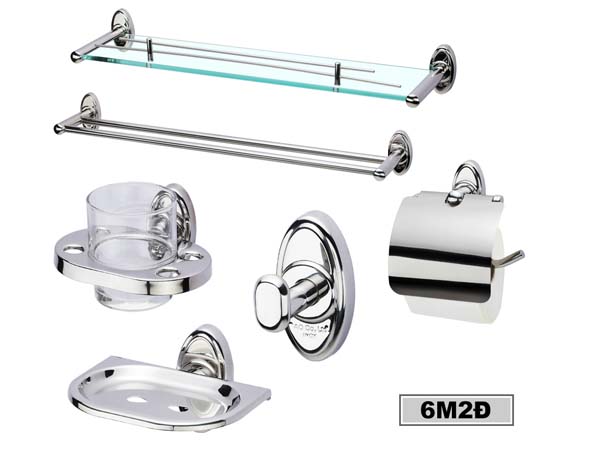 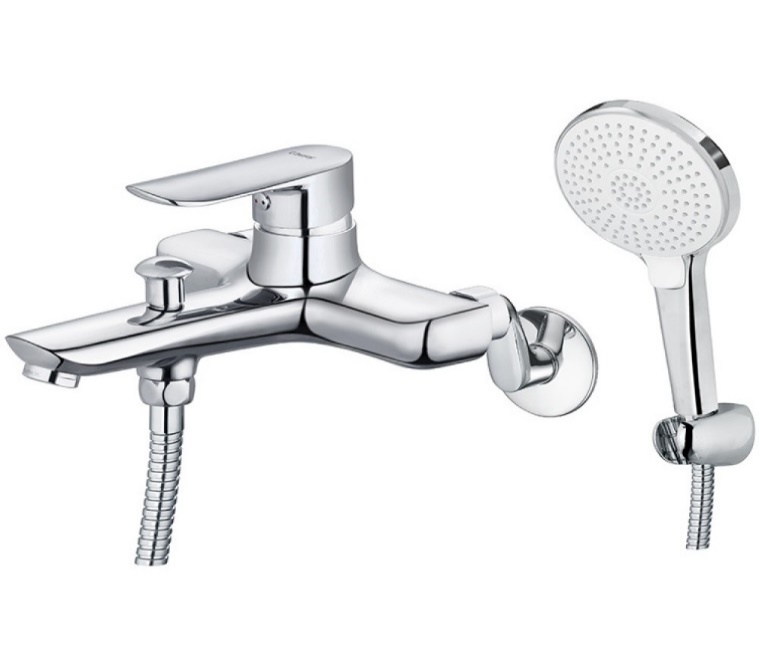 - Phụ kiện 6 món 
- Inox 650.000 đ
- Sen Tắ m  Caesar 
- 1.500.000đ
GẠCH ỐP LÁT
(Thi công theo bản vẽ)
Gạch  Lát Nền 60x60 Ceramic men bóng Toko,Vitto
150.000đ/m2
Gạch  WC 30x60 Ceramic men bóng Toko,Vitto, 
130.000đ/m2
SƠN NỘI NGOẠI THẤT
(Thi công theo bản vẽ)
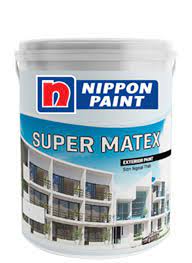 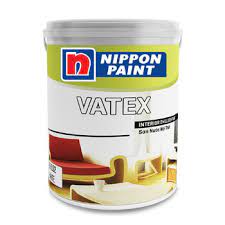 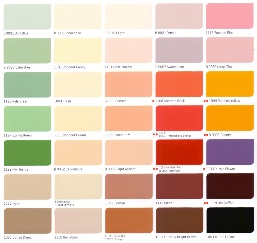 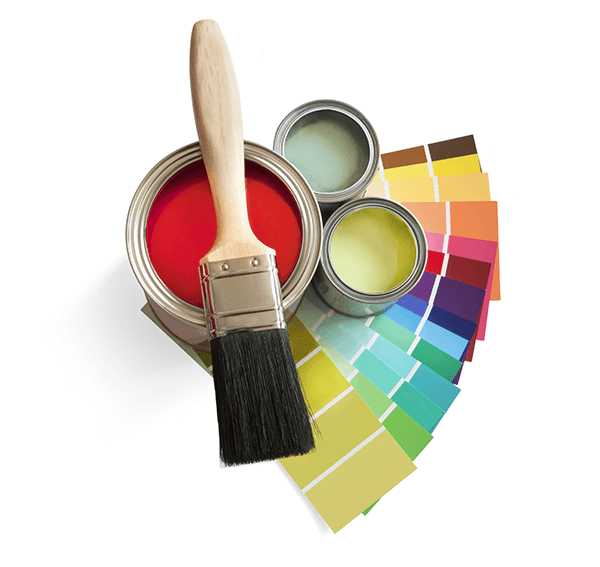 - Sơn nội thất Nippon vatex: 1 lót, 2 mầu: 45.000Đ/1m2
- Sơn ngoại thất Nippon Supper Matex, sơn mầu mặt tiền
- Sơn chống thấm: mặt sau và 2 bên: 55.000đ/1m2
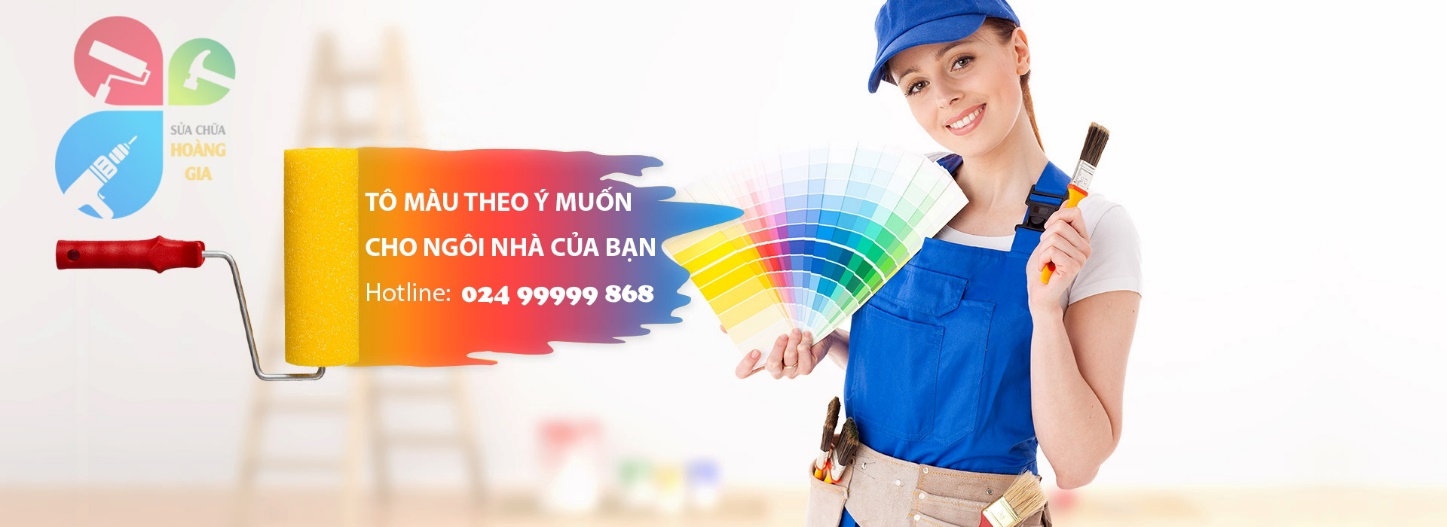 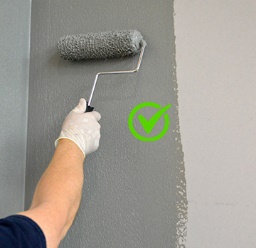 BẬC – LAN CAN CẦU THANG
(Thi công theo bản vẽ)
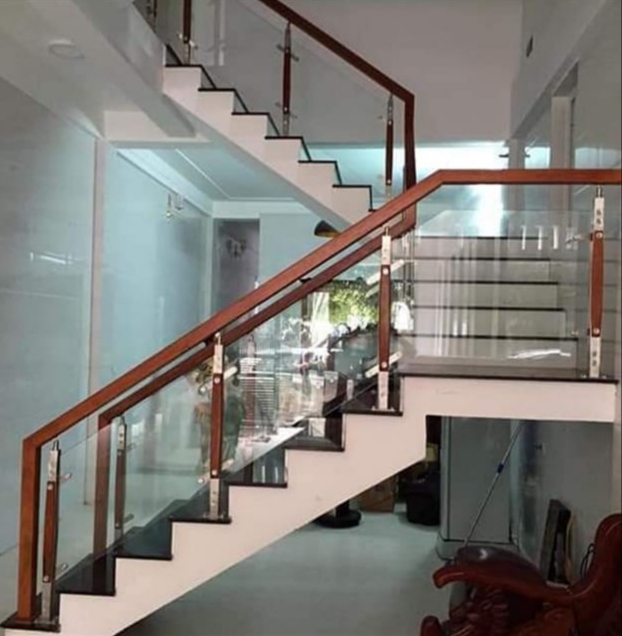 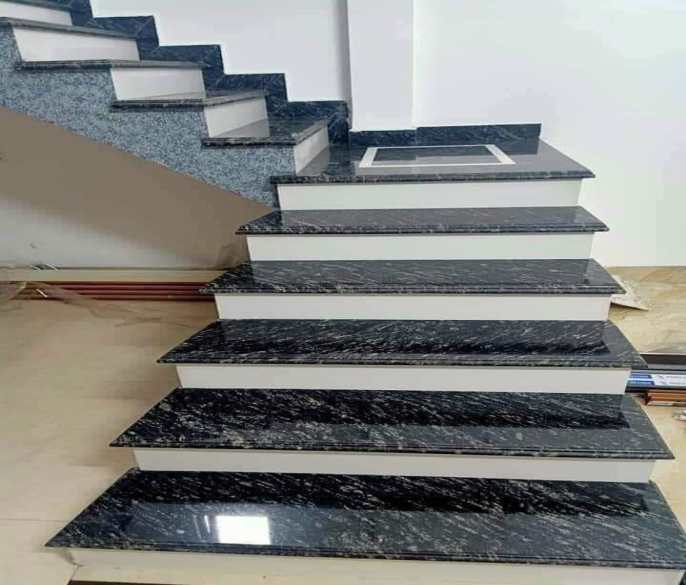 - Cầu thang tay vịn gỗ 
- Lan can kính cường lực 10mm 
- 1.500.000 đ/md
- Đá tam cấp, đá cầu thang đen rừng 
- 750.000/m2
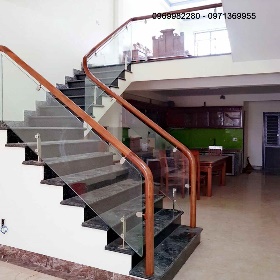 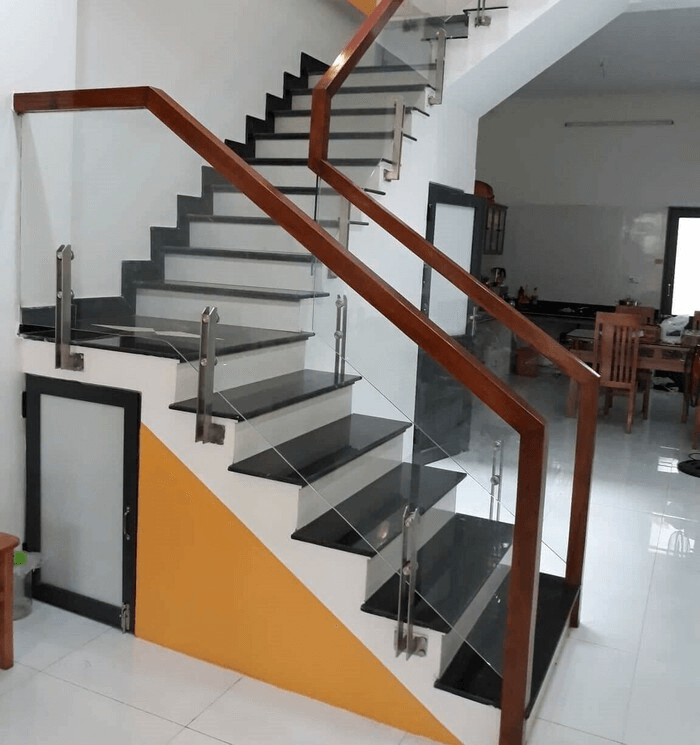 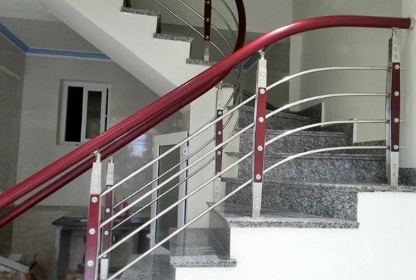 HỆ THỐNG CỬA
(Thi công theo bản vẽ)
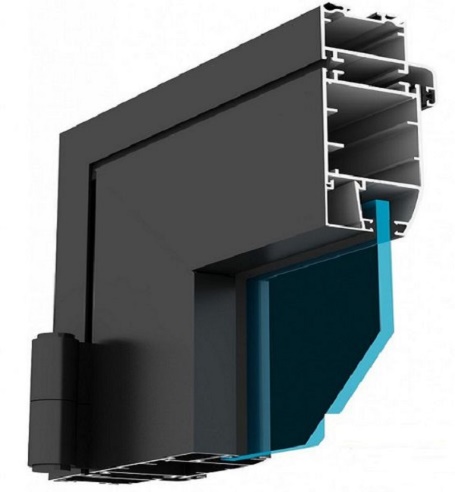 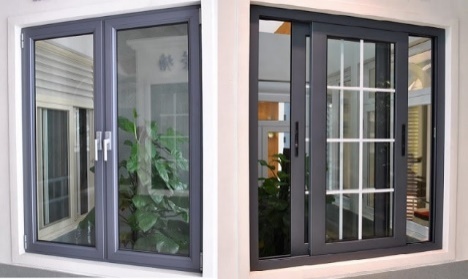 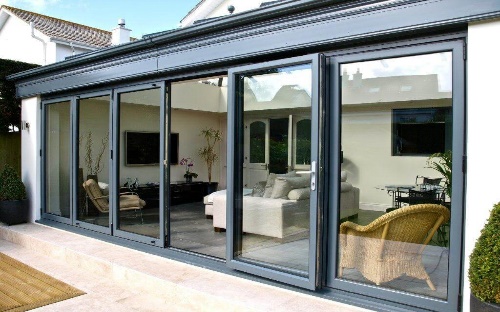 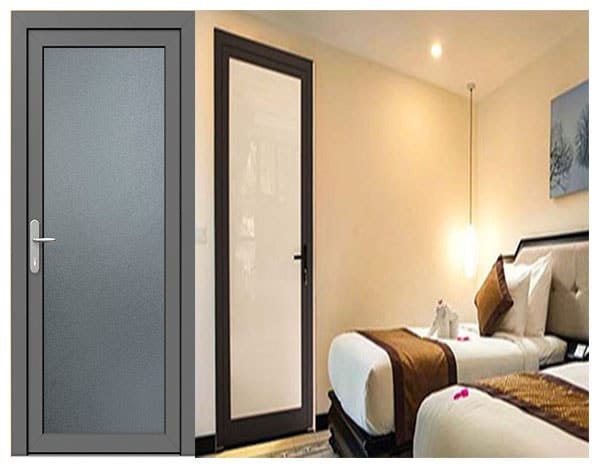 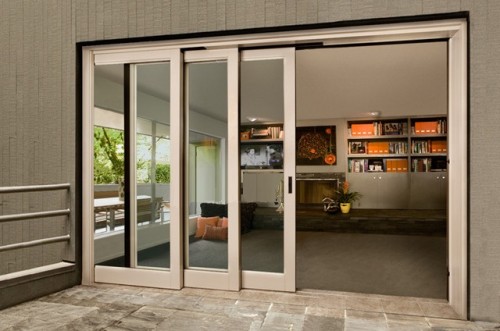 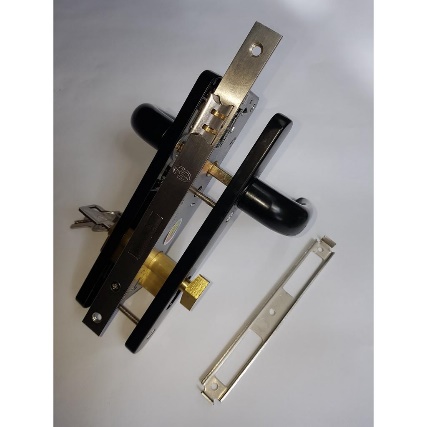 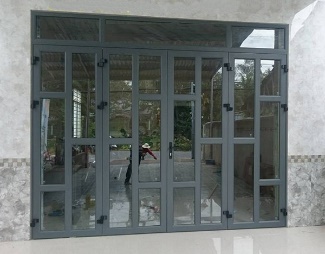 - Cửa  chính, cửa nhà vệ sinh, cửa thông phòng : Nhôm việt pháp hệ 5500 hoặc cửa PMA
- Giá: 1.300.000 đ/1md
- Cửa sổ: Nhôm việt pháp hệ 4400
- Giá: 1.200.000 đ/1md
THẠCH CAO
(Thi công theo bản vẽ)
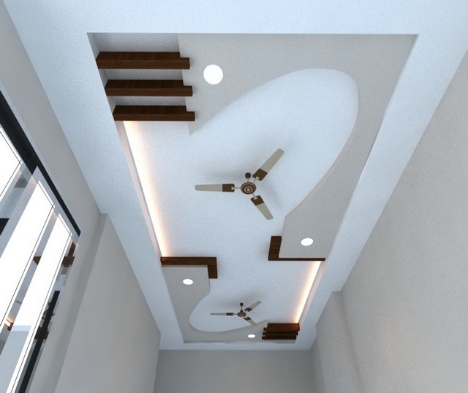 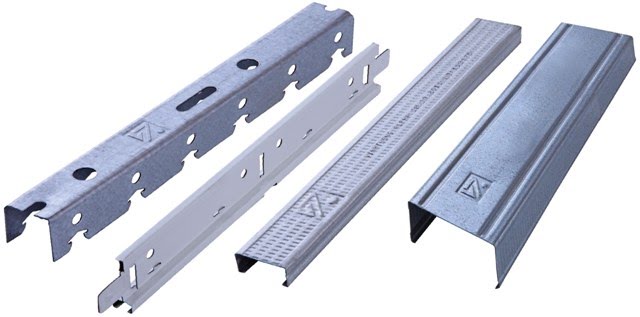 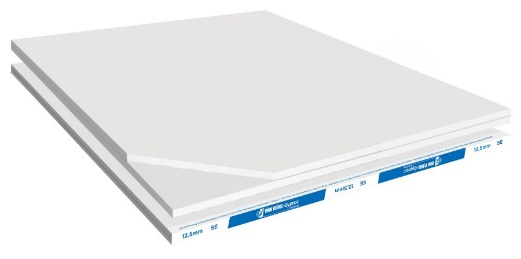 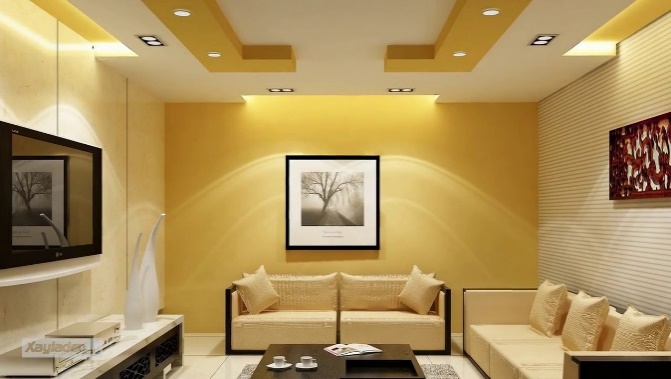 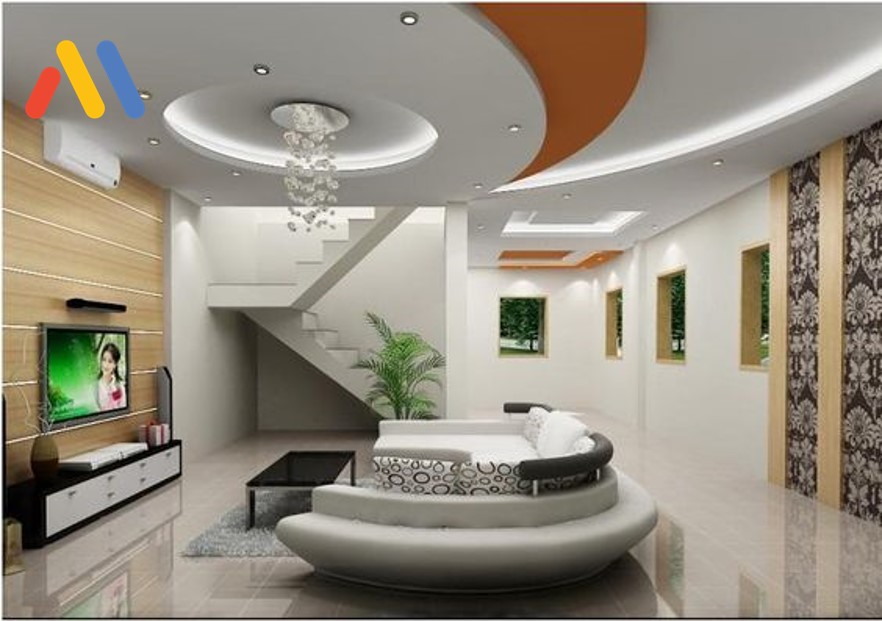 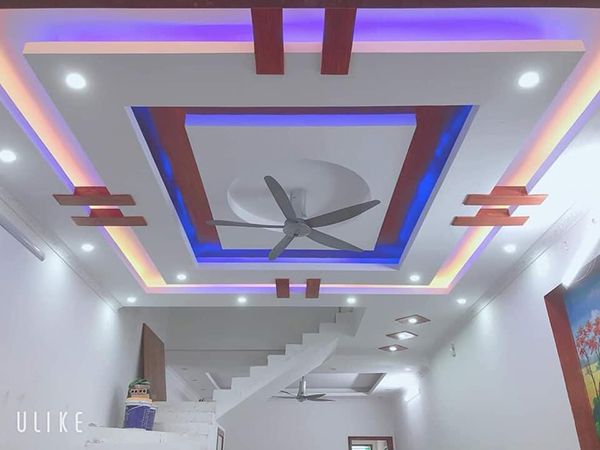 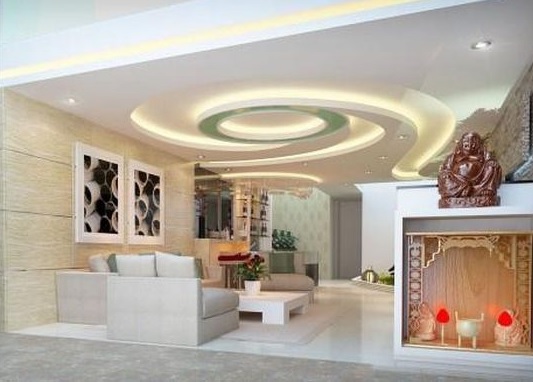 - Khung xương Hà Nội, 
- Tấm thạch cao tiêu chuẩn Gyproc 9mm.
- Giá 180.000đ/m2
MÁI NGÓI
(Thi công theo bản vẽ)
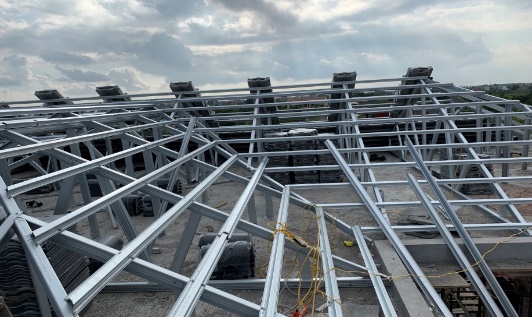 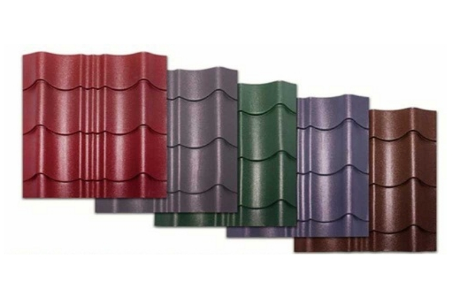 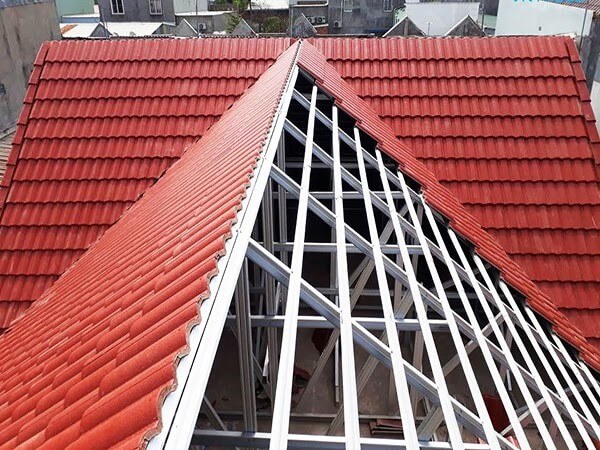 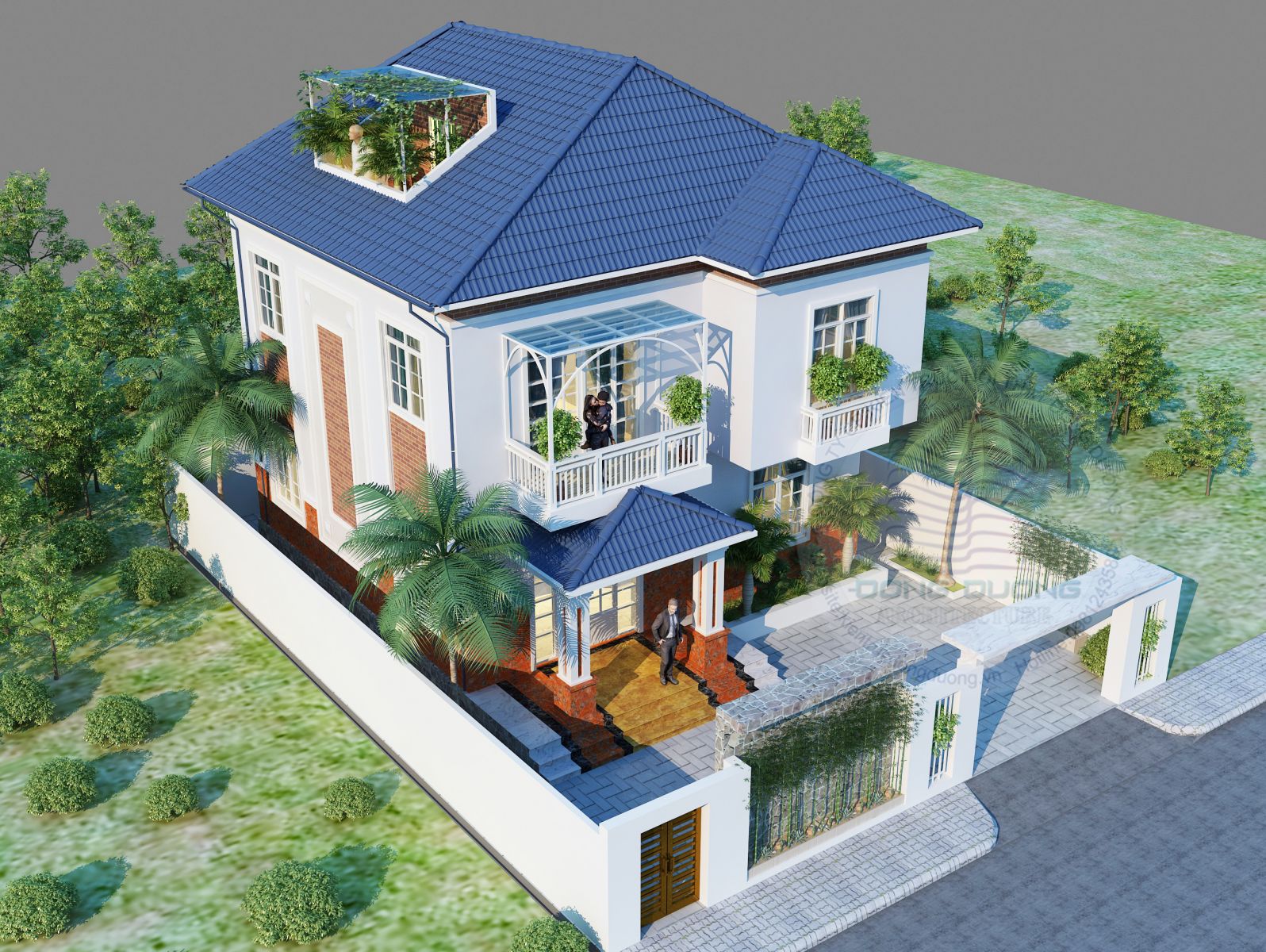 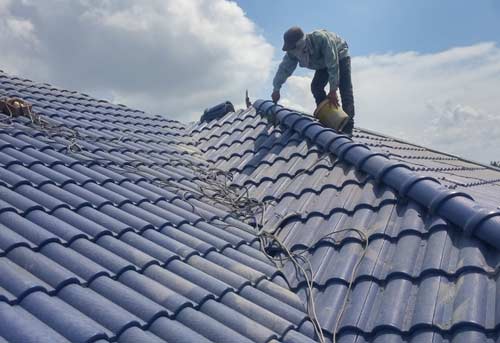 - Mái Ngói Vigracera Q12 song
- 150.000đ/m2
- Khung kèo: Thép mạ hợp kim nhôm kẽm  AZ100, G550
- 590.000/m2
Những hạng mục KHÔNG CÓ trong hợp đồng báo giá
- Ép cọc bê tông móng, Thang máy
- Nội thất: giường, tủ, tủ bếp, bàn ghế, ti vi, điều hòa, quạt trần
- Đèn sưởi, năng lượng  mặt trời
- Hàng rào, cổng, sân vườn
- Giếng khoan, hệ thống chống sét